İNŞAAT MÜHENDİSLİĞİ BÖLÜMÜ STAJ KOMİSYONU
2022-2023 YAZ DÖNEMİ STAJ BİLGİLENDİRME TOPLANTISI
Dr. Öğr. Üyesi Zeynep Neşe KURT ALBAYRAK
İnşaat Mühendisliği Bölümü Staj Komisyon Bşk.
İnşaat Mühendisliği Bölümü Staj Komisyonu
Staj Komisyon Üyeleri
Öğrenci numarasının sonu 0, 1, 2 olan öğrenciler Arş. Gör. Elif Nazlı KÜÇÜK (elifnazli@atauni.edu.tr)
Öğrenci numarasının sonu 3, 4, 5 olan öğrenciler Arş. Gör. Elif AĞIRMAN AKTÜRK (elifagirman@atauni.edu.tr)
Öğrenci numarasının sonu 6, 7 olan öğrenciler Arş. Gör. Fatih ARTUK (fatih.artuk@atauni.edu.tr)
Öğrenci numarasının sonu 8, 9 olan öğrenciler Arş. Gör. Burak ÇIRAĞ (burak.cirag@atauni.edu.tr)
17.5.2023
2
İNŞAAT MÜHENDİSLİĞİ BÖLÜMÜ STAJ KOMİSYONU
2022-2023 Eğitim Öğretim Yılı Staj Seçenekleri
Yaz stajı
Dönem içi staj
17.5.2023
3
İNŞAAT MÜHENDİSLİĞİ BÖLÜMÜ STAJ KOMİSYONU
Staj Şartları
Staj 40 iş günü
Dönem içi staj için: Haftalık en fazla 9 Saat ders olabilir.
Yaz Dönemi Staj için: Yaz okulunda en fazla 1 ders alınabilir. Yaz okulu alınan şehirde staj yapılması zorunludur.  
OBS üzerinden müracaat edilmelidir. Okul Numarasının son hanesine göre ilgili staj komisyon üyesi ile irtibata geçilmelidir.
Tek ders sınavına girmek isteyen öğrencilerin stajlarını başarıyla tamamlamış olmaları gerekmektedir.
17.5.2023
4
İNŞAAT MÜHENDİSLİĞİ BÖLÜMÜ STAJ KOMİSYONU
Staj Şartları
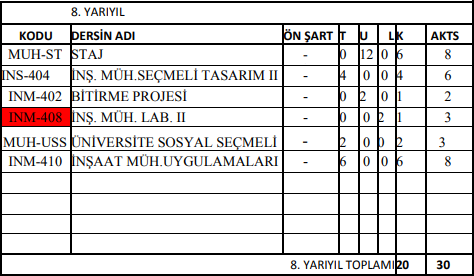 STAJ 
Toplam 40 iş günü
Öğrenciler İçin
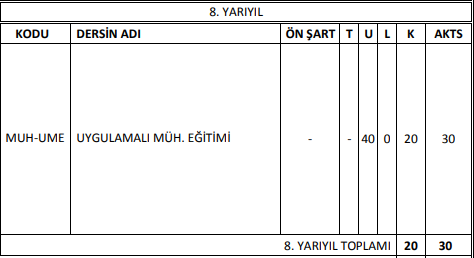 UME
Uygulamalı Mühendislik Eğitimi
17.5.2023
5
İNŞAAT MÜHENDİSLİĞİ BÖLÜMÜ STAJ KOMİSYONU
UME’ ye Gitmeyen Öğrenciler
STAJ Toplam 40 iş günü
UME programına başvuru yapıp yapmama kararı öğrenci tarafından 6.yy sonu verilir ve başvuru yapılır.

MUH-UME dersi 20 kredi / 30 AKTS’dir.

Detaylı bilgilendirme https://birimler.atauni.edu.tr/insaat-muhendisligi/uygulamali-muhendislik-egitimi/ adresinden yayınlanmıştır.
17.5.2023
6
İNŞAAT MÜHENDİSLİĞİ BÖLÜMÜ STAJ KOMİSYONU
UME’ ye Gitmeyen Öğrenciler
STAJ Toplam 40 iş günü
Staj, 6. Yarıyıldan sonra yapılabilir.

Staj 40 iş günü olup müracaat için gerekli belgelerin ilgili staj komisyonu üyesine e-posta ile iletilmesi, ardından OBS üzerinden başvurunun yapılması gerekmektedir.

Çift ana dal yapan öğrenciler de 40 iş günü staj yapmak zorundadırlar.
17.5.2023
7
İNŞAAT MÜHENDİSLİĞİ BÖLÜMÜ STAJ KOMİSYONU
UME’ ye Gitmeyen Öğrenciler
STAJ Toplam 40 iş günü
Öğrenciler şantiye stajı yapmak zorundadır. Parçalı staj yapılamaz. 

Bu kapsamda, öğrencinin yapmakla yükümlü olduğu staj toplam 40 iş günüdür. 

Öğrencinin MÜH ST kodlu Staj dersinden başarılı olabilmesi için 40 iş günü stajının kabul edilmesi gerekmektedir. 

Tek ders sınavına girmek isteyen öğrencilerin stajlarını başarıyla tamamlamış olmaları gerekmektedir.
17.5.2023
8
İNŞAAT MÜHENDİSLİĞİ BÖLÜMÜ STAJ KOMİSYONU
UME’ ye Gitmeyen Öğrenciler
STAJ Toplam 40 iş günü
Şantiye Stajı kapsamında yapılabilecek işler genel olarak aşağıda belirtilmiştir: 
Altyapı, her türlü kaba ve ince inşaat işlerine ait imalatları takip etmek, 

b) Projenin araziye aplikasyonu, 

c) Beton, çelik, ahşap vs. yapı elemanlarının imalat ve montajını öğrenmek. 

d) (a), (b) ve (c) maddelerine ek olarak yapı işletmesi ve şantiye tekniğine yönelik konularla birlikte, iş güvenliği ile ilgili uygulamaları takip etmek,
17.5.2023
9
İNŞAAT MÜHENDİSLİĞİ BÖLÜMÜ STAJ KOMİSYONU
2022-2023 Yaz Dönemi Staj Müracaat Süreci
Staj Müracaatı
2022-2023 Eğitim-Öğretim yaz döneminde staj yapmak isteyen öğrenciler stajlarına en erken Bütünleme Sınavlarının bitiminden sonra başlayabilirler.
Üniversitemiz 2022-2023 Bahar Dönemi bütünleme sınavları 25.06.2023 tarihinde bitmektedir. Dolayısıyla staja en erken 26.06.2023 tarihinde başlanabilir.
17.5.2023
10
İNŞAAT MÜHENDİSLİĞİ BÖLÜMÜ STAJ KOMİSYONU
2022-2023 Yaz Dönemi Staj Müracaat Süreci
Yaz Okulu Var ise
Yaz okuluna gelecek öğrencilerimizin staj yapabilmeleri için sadece 1 ders alma hakları vardır.
Staj başvurusu kabul edilip, yaz okulunda 2 veya daha fazla ders aldığı tespit edilen öğrencilerin stajları iptal edilecek ve haklarında yasal süreç başlatılacaktır.
17.5.2023
11
İNŞAAT MÜHENDİSLİĞİ BÖLÜMÜ STAJ KOMİSYONU
Staj Başvurusu Nasıl Yapılacak?
Başvuru Nasıl Yapılır?
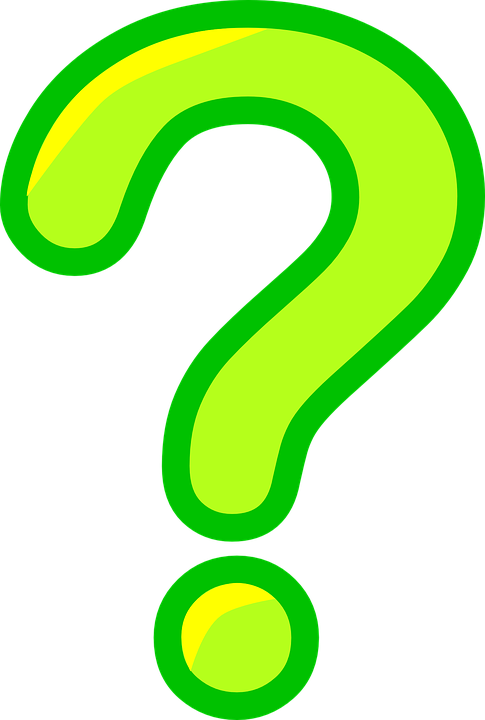 Staj başvuru işlemleri online olarak OBS üzerinden yapılmaktadır.
Dönem içi staj için, OBS üzerinden başvuru yapmadan önce Bölümümüz web sayfasında yer alan danışman onaylı ders alma formu ve staj başvuru dilekçesinin eksiksiz olarak doldurulup ilgili staj komisyon üyesine e-posta ile iletilmesi gerekmektedir. 
Yaz dönemi stajı için ilgili staj komisyon üyesi ile iletişime geçilerek OBS üzerinden başvuru yapılmalıdır.
17.5.2023
12
İNŞAAT MÜHENDİSLİĞİ BÖLÜMÜ STAJ KOMİSYONU
Staj Başvurusu Nasıl Yapılacak?
Başvuru Nasıl Yapılır?
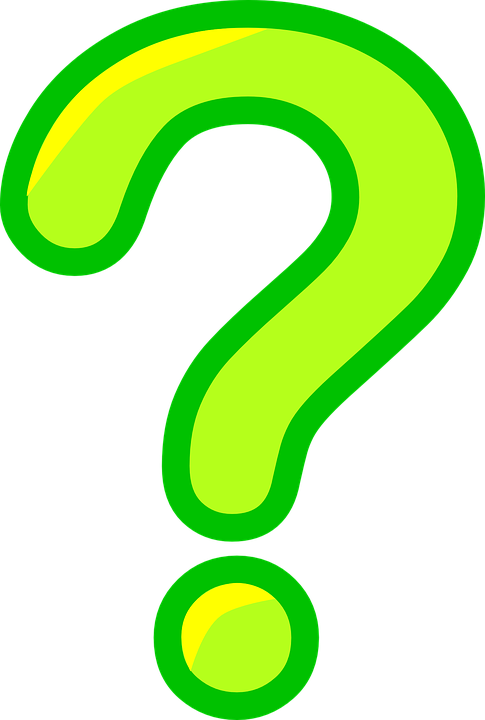 OBS üzerinden staj başvuru işlemlerinin, staj başlangıç tarihine en az 20 gün kala yapılması gerekmektedir.
Staj başlangıç tarihine 1 aydan fazla zaman varsa başvuru yapılamaz. 
Başvurular staj başlangıç tarihine 20 ila 30 gün kala yapılabilir.
17.5.2023
13
İNŞAAT MÜHENDİSLİĞİ BÖLÜMÜ STAJ KOMİSYONU
Staj Başvurusu Nasıl Yapılacak?
OBS Ekranı
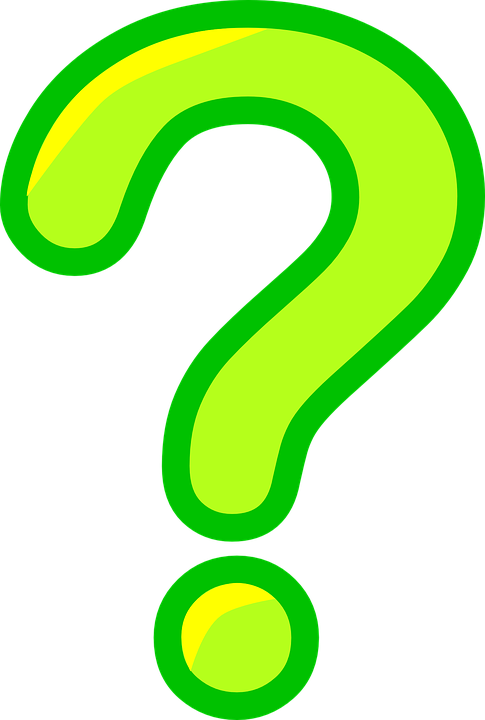 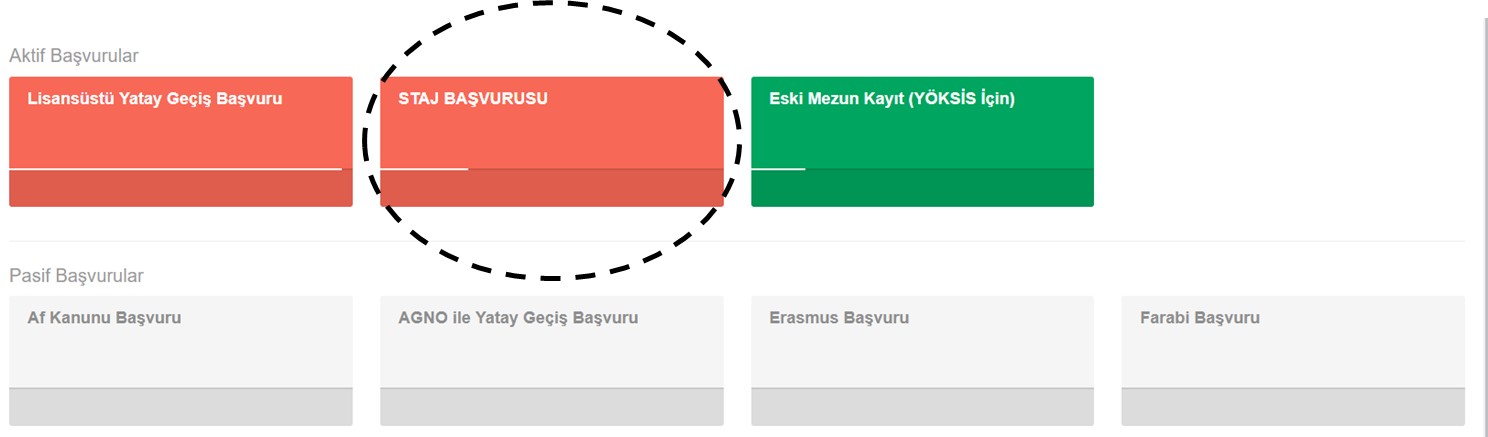 17.5.2023
14
İNŞAAT MÜHENDİSLİĞİ BÖLÜMÜ STAJ KOMİSYONU
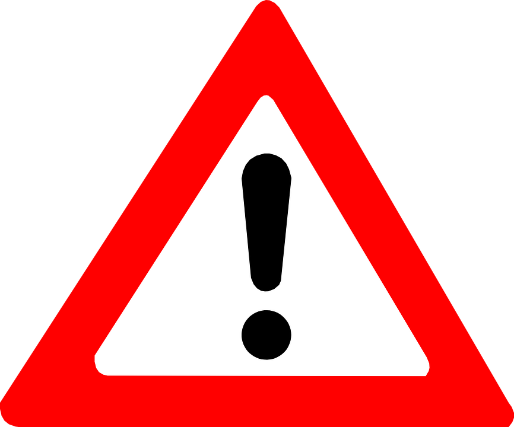 Ön Başvuru
DİKKAT !!!  Ön Başvuru işleminin yapılması ile başvuru süreci bitmemektedir.
İlk adım olarak ön başvuru oluşturulmalıdır.
Açılan ekranda istenilen bilgiler eksiksiz olarak doldurulmalıdır. 
Ekranın sol alt köşesinde bulunan Ön Başvuru Yap butonu tıklanmalıdır.
17.5.2023
15
İNŞAAT MÜHENDİSLİĞİ BÖLÜMÜ STAJ KOMİSYONU
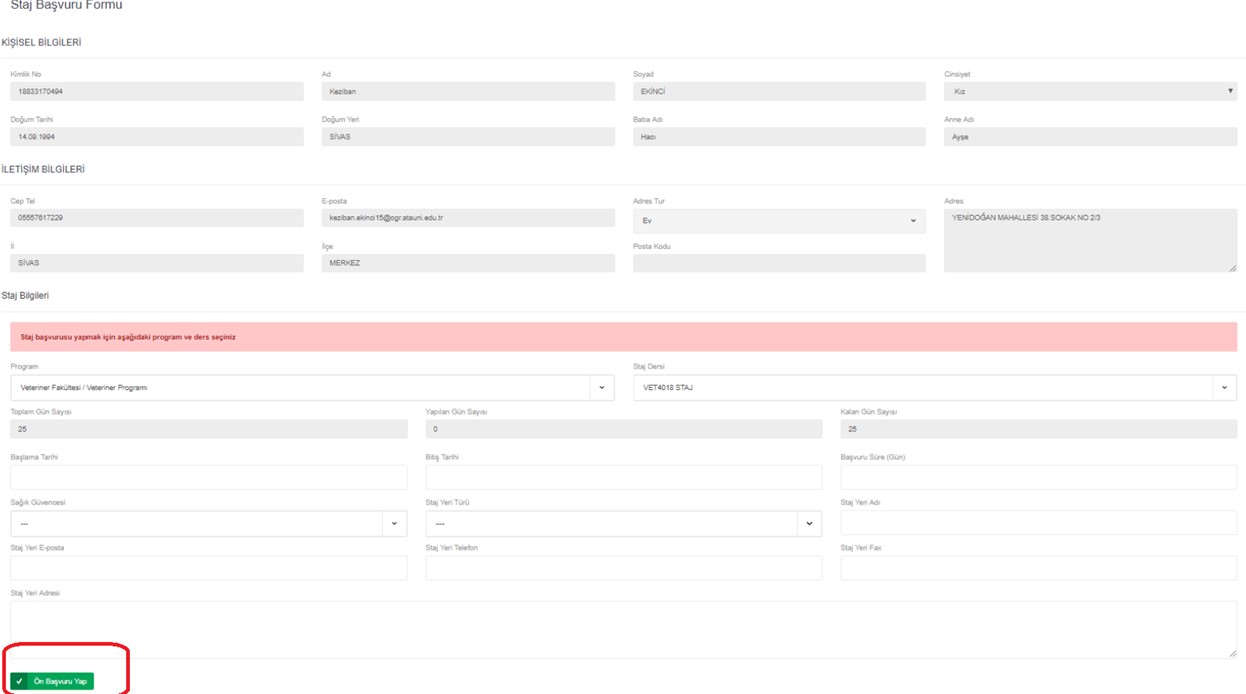 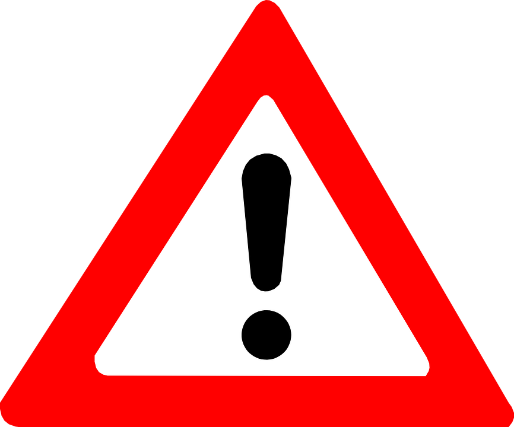 DİKKAT !!!  Ön Başvuru işleminin yapılması ile başvuru süreci bitmemektedir.
Ön Başvuru
17.5.2023
16
İNŞAAT MÜHENDİSLİĞİ BÖLÜMÜ STAJ KOMİSYONU
Örnek 
Ön Başvuru
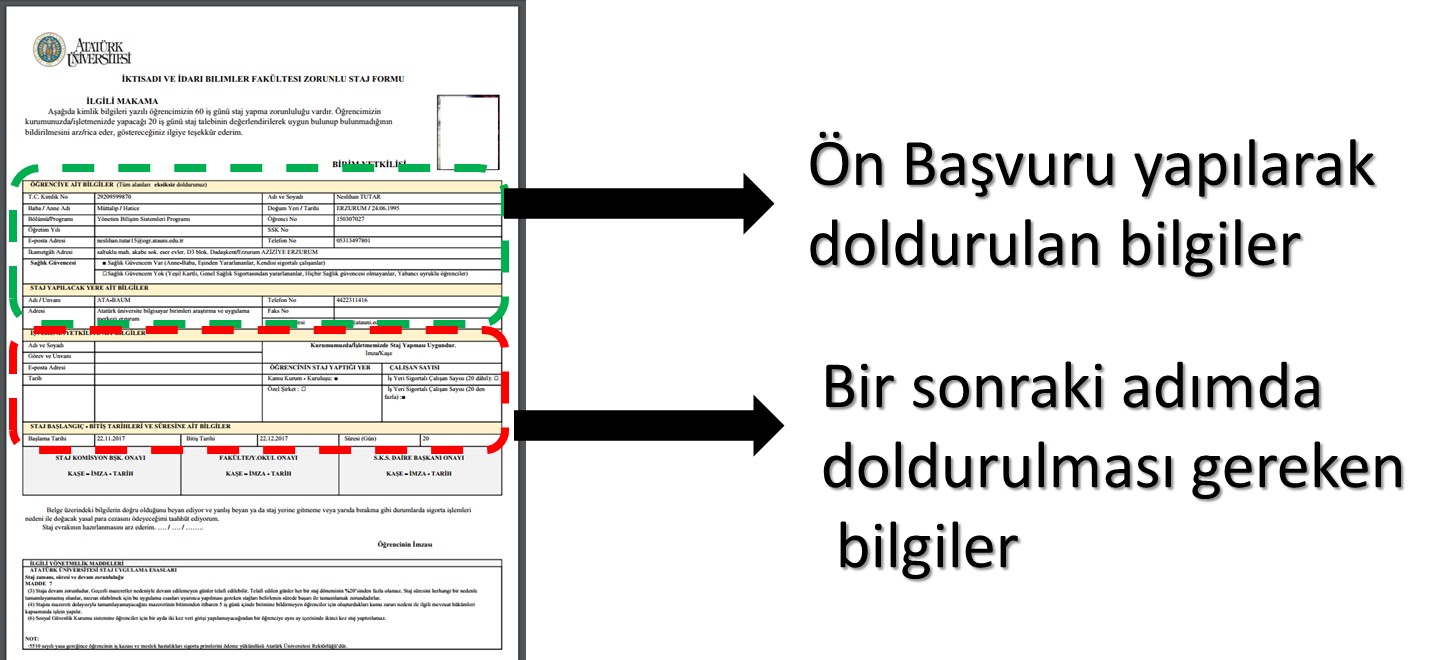 DİKKAT !!!  Ön Başvuru işleminin yapılması ile başvuru süreci bitmemektedir.
17.5.2023
17
İNŞAAT MÜHENDİSLİĞİ BÖLÜMÜ STAJ KOMİSYONU
Ön başvuru yapıldıktan sonra sağ alt köşede yeşil renkli seçenek ile staj formu görüntülenir.
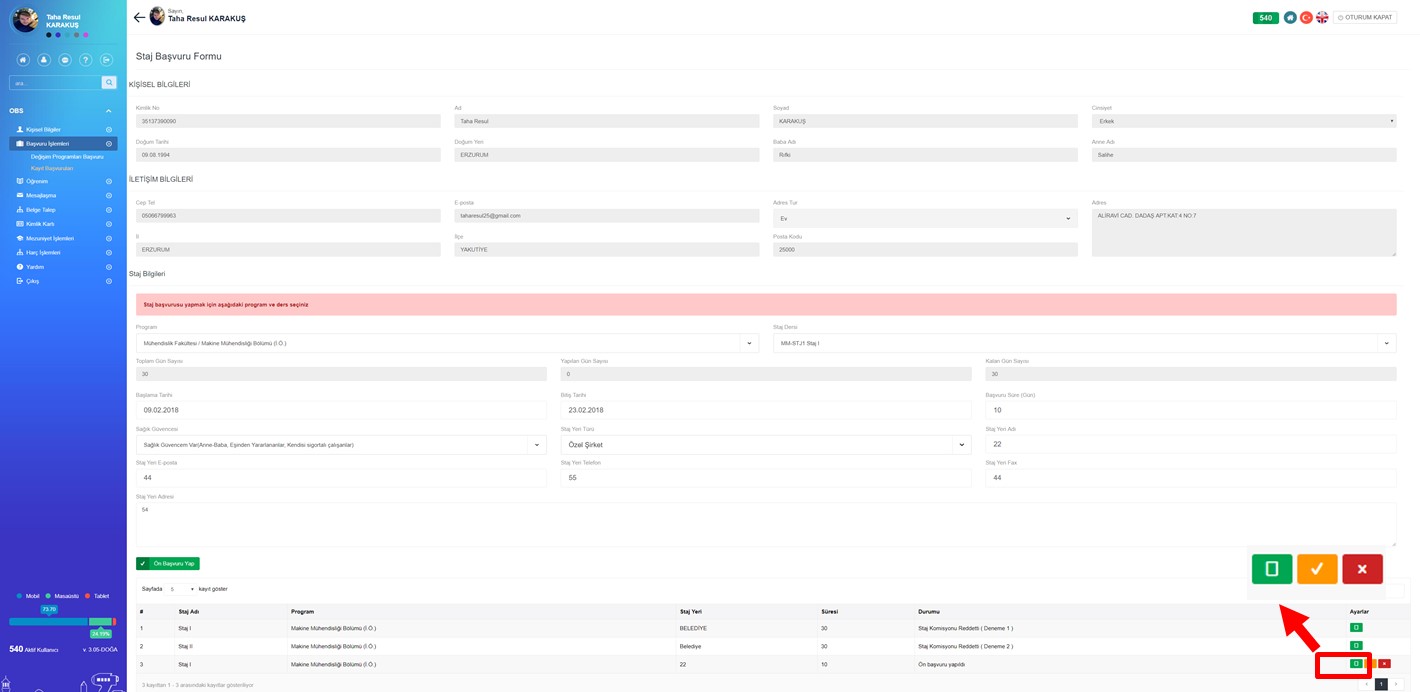 DİKKAT !!!  Ön Başvuru işleminin yapılması ile başvuru süreci bitmemektedir.
17.5.2023
18
İNŞAAT MÜHENDİSLİĞİ BÖLÜMÜ STAJ KOMİSYONU
Ön Başvurunun Kesin Başvuruya Dönüştürülmesi
Sisteminiz üzerinden turuncu renkli staj başvurusunu tamamla seçeneğini seçiniz ve istenilen bilgileri eksiksiz olarak doldurunuz.
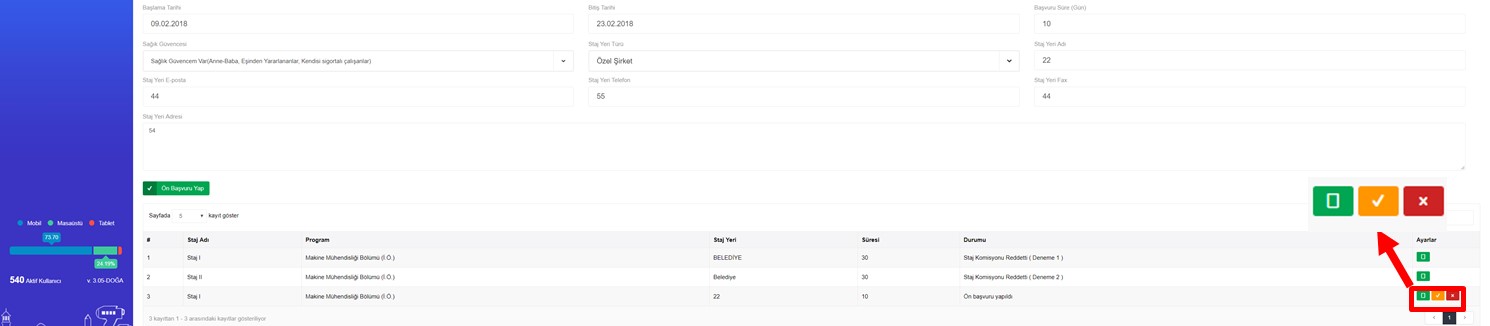 17.5.2023
19
İNŞAAT MÜHENDİSLİĞİ BÖLÜMÜ STAJ KOMİSYONU
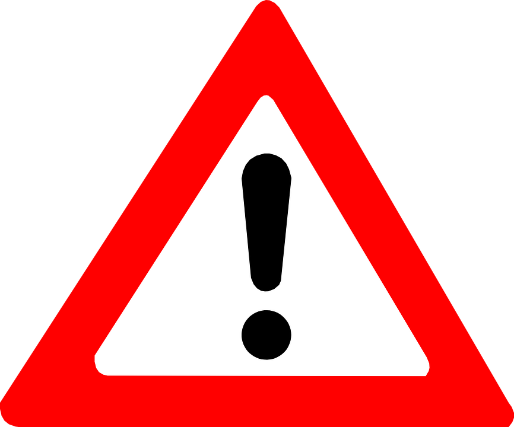 Kesin Başvuru Sonrası
Kesin Başvuru Sonrası Dikkat Edilecek Hususlar
Öğrenci başvurusunu tamamladıktan sonra başvuru formu üzerinde herhangi bir değişiklik yapamaz.

Başvuru süreci boyunca sizden istenilen bilgilerin doğruluğuna ve eksiksiz olmasına dikkat ediniz.

Başvuru süreci boyunca sizden istenilen bilgileri yazım kurallarına uygun bir şekilde doldurunuz.
17.5.2023
20
İNŞAAT MÜHENDİSLİĞİ BÖLÜMÜ STAJ KOMİSYONU
Kesin Başvuru Sonrası
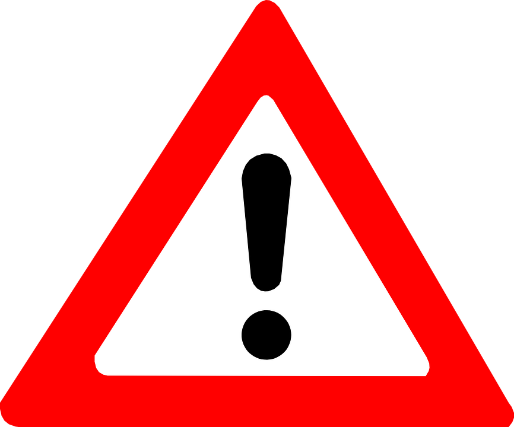 Başvuru tamamlandıktan sonra ilgili bölümde sırasıyla Başvuru Yapıldı - Staj Komisyonu Onayladı – Fakülte Komisyonu Onayladı ve son olarak SKS Onayladı ibarelerini görmeniz gerekmektedir. 

SKS Onayladı ibaresini görmeden staja başlanamaz.

Bu süreç içerisinde herhangi bir sebepten dolayı Staj Komisyonu, Fakülte Komisyonu veya SKS reddetti ibaresini görürseniz ilgili staj komisyonu üyesi ile iletişime geçiniz.

Bu süreçteki tüm sorumluluk öğrenciye aittir.
Kesin Başvuru Sonrası Dikkat Edilecek Hususlar
17.5.2023
21
İNŞAAT MÜHENDİSLİĞİ BÖLÜMÜ STAJ KOMİSYONU
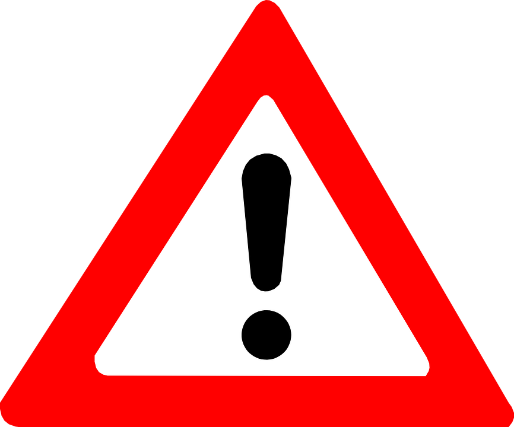 Öğrencinin takip edeceği aşamalar
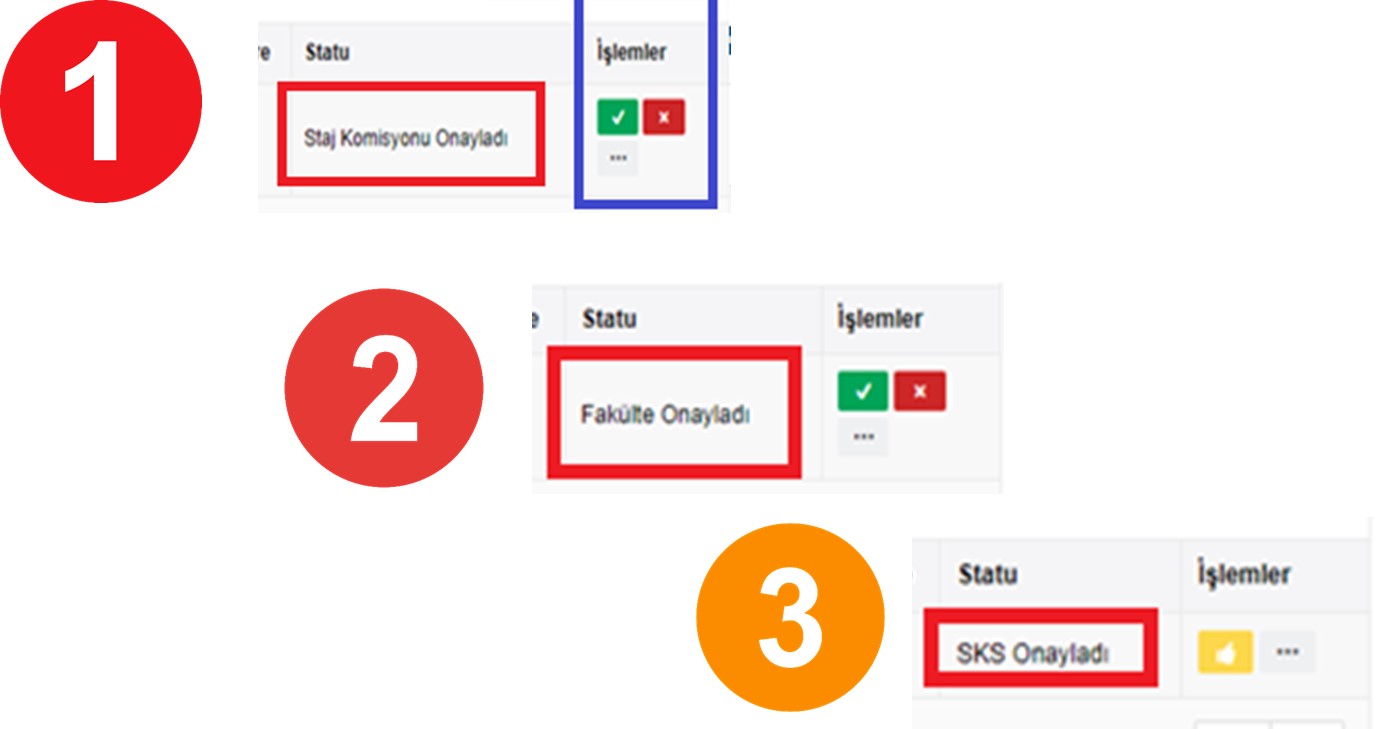 Kesin Başvuru Sonrası Dikkat Edilecek Hususlar
17.5.2023
22
İNŞAAT MÜHENDİSLİĞİ BÖLÜMÜ STAJ KOMİSYONU
Örneğin 30 Temmuz 2021 tarihinde staja başlayacak bir öğrencinin OBS üzerinden başvuru yapması nasıl olacaktır?
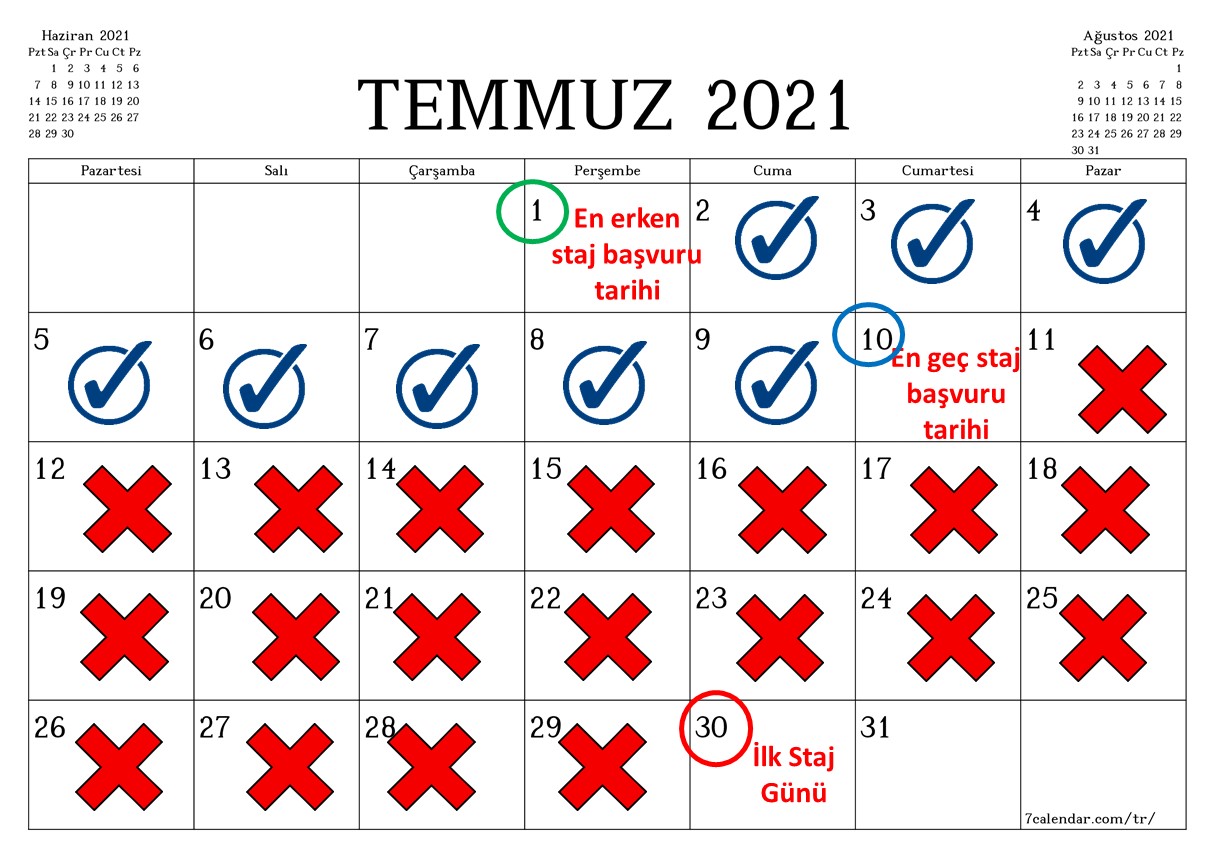 Örnek Başvuru Tarihi
17.5.2023
23
İNŞAAT MÜHENDİSLİĞİ BÖLÜMÜ STAJ KOMİSYONU
Staj Defterinin Hazırlanması
Staj defteri için https://birimler.atauni.edu.tr/insaat-muhendisligi/wp-content/uploads/sites/126/2020/07/Staj-Defteri-1.pdf linkinde yer alan şablonun çıktısı alınıp çoğaltılarak kullanılacaktır. 
Staj defteri, dolma veya tükenmez kalem kullanılarak, okunaklı biçimde ve Türkçe dilbilgisi kurallarına uyularak yazılmalıdır. Yazım esnasında, mesleki terminolojinin kullanılmasına özen gösterilmelidir.
Staj defterinde ayrıca öğrencinin yaptığı/yapılışını öğrendiği işler hakkında açıklamalı ve örnekli bilgiler fotoğraflarla desteklenerek çalışma yerinde bulunan mesleki donanım, bilgisayar programları vb. donanımların kullanılması ile ilgili bilgiler de bulunmalıdır.
Öğrenci staj süresi içerisinde, şantiye stajına ilave olarak, en az iki adet kendi yaptığı çizim ve en az iki adet ek belge (metraj, hakediş, keşif özeti, laboratuvar deney raporu, iş programı vb.) getirmek zorundadır. Çizimler ve ek belgelerin firma sorumlusu tarafından kaşelenmiş ve imzalanmış olması gerekmektedir. 
Staj defteri ekinde sunulacak her türlü çizim, öğrencinin kendisinin yaptığı çizimler olacaktır. Çizimler teknik resim kurallarına uygun olacak şekilde elle veya bilgisayar ortamında yapılabilir.
17.5.2023
İNŞAAT MÜHENDİSLİĞİ BÖLÜMÜ STAJ KOMİSYONU
24
Staj Defterinin Hazırlanması
Staj çalışmasının sonunda https://birimler.atauni.edu.tr/insaat-muhendisligi/wp-content/uploads/sites/126/2020/07/Ek-C-Staj-Degerlendirme-Formu-1.pdf linkinde yer alan, öğrenciye ait Staj Değerlendirme Formu (EK-C), kuruluşun yetkili amiri veya staj yöneticisi tarafından eksiksiz doldurulup imzalı ve kaşeli olarak staj defterinin altına eklenip ilgili komisyon üyesine tek bir .pdf  formatında e-posta ile gönderilmelidir. 
Staj defterinin hazırlanması ile ilgili detaylı bilgiye https://birimler.atauni.edu.tr/insaat-muhendisligi/wp-content/uploads/sites/126/2020/07/Insaat-Muhendisligi-Bolumu-2018-ve-Sonrasi-Mufredata-Tabi-UME-ye-Gitmeyecek-Ogrenciler-icin-Staj-Uygulama-Esaslari.pdf linkinden ulaşılabilir.
17.5.2023
İNŞAAT MÜHENDİSLİĞİ BÖLÜMÜ STAJ KOMİSYONU
25
Cumhurbaşkanlığı Staj Seferberliği
Öğrencinin staj yapacağı kurumdan gelen yazılar  Belge Yönetim Merkezi tarafından öğrencinin  Fakültesine havale edilecektir. (Sağlık Kültür ve Spor Daire Başkanlığına havale edilmeyecektir )

Cumhurbaşkanlığı stajı yapacak öğrenciler, staj tarihleri Cumhurbaşkanlığı tarafından belirlendikten sonra, staj başvuru işlemleri için ilgili staj komisyonu üyesi ile irtibata geçmelidir. 

Cumhurbaşkanlığı tarafından belirlenen staj gün sayısı 40 günden az ise, kalan günler için ilgili staj komisyonu üyesi ile iletişime geçilmeli ve stajın bitiminin ertesi günü başlayacak şekilde ikinci bir staj başvurusu yapılmalıdır.
17.5.2023
26
İNŞAAT MÜHENDİSLİĞİ BÖLÜMÜ STAJ KOMİSYONU
Staj Muafiyeti
Staj muafiyeti işlemlerinin komisyon tarafından değerlendirilebilmesi için; 
Öğrenciler, https://birimler.atauni.edu.tr/insaat-muhendisligi/staj-muafiyeti/ linkindeki Staj Muafiyeti Örnek Dilekçe formatına göre dilekçelerini düzenleyerek akademik takvimde belirtilen Eğitim-Öğretim (Ders) döneminin ilk 2 haftası içinde ilgili staj komisyonu üyesine e-posta adresine göndermelidirler.
17.5.2023
27
İNŞAAT MÜHENDİSLİĞİ BÖLÜMÜ STAJ KOMİSYONU
SGK Dökümü ile dilekçe vermişse, Meslek Kodu dikkate alınarak çalıştığı gün sayısı hesaplanır eğer 365 günden fazla ise STAJ dersi harf notu CC olarak staj muafiyeti yapılır.
Staj Muafiyeti
Dikey Geçiş Sınavı ile kayıt yaptırmışsa, staj muafiyeti YAPILMAZ.
Yatay Geçiş ile kayıt yaptırmışsa, staj yaptığı gün sayısı en az 40 gün ise STAJ dersinden harf notu CC olarak staj muafiyeti yapılır.
17.5.2023
28
İNŞAAT MÜHENDİSLİĞİ BÖLÜMÜ STAJ KOMİSYONU
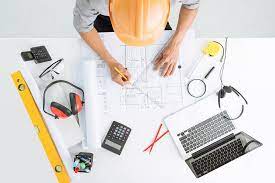 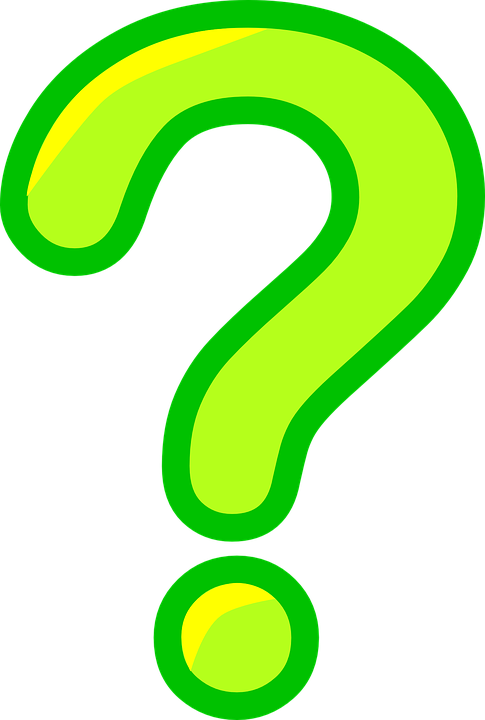 SORULAR
İnşaat Mühendisliği Bölümü Staj Komisyonu 
2023 Staj Bilgilendirme Toplantısı
17.5.2023
29
İNŞAAT MÜHENDİSLİĞİ BÖLÜMÜ STAJ KOMİSYONU